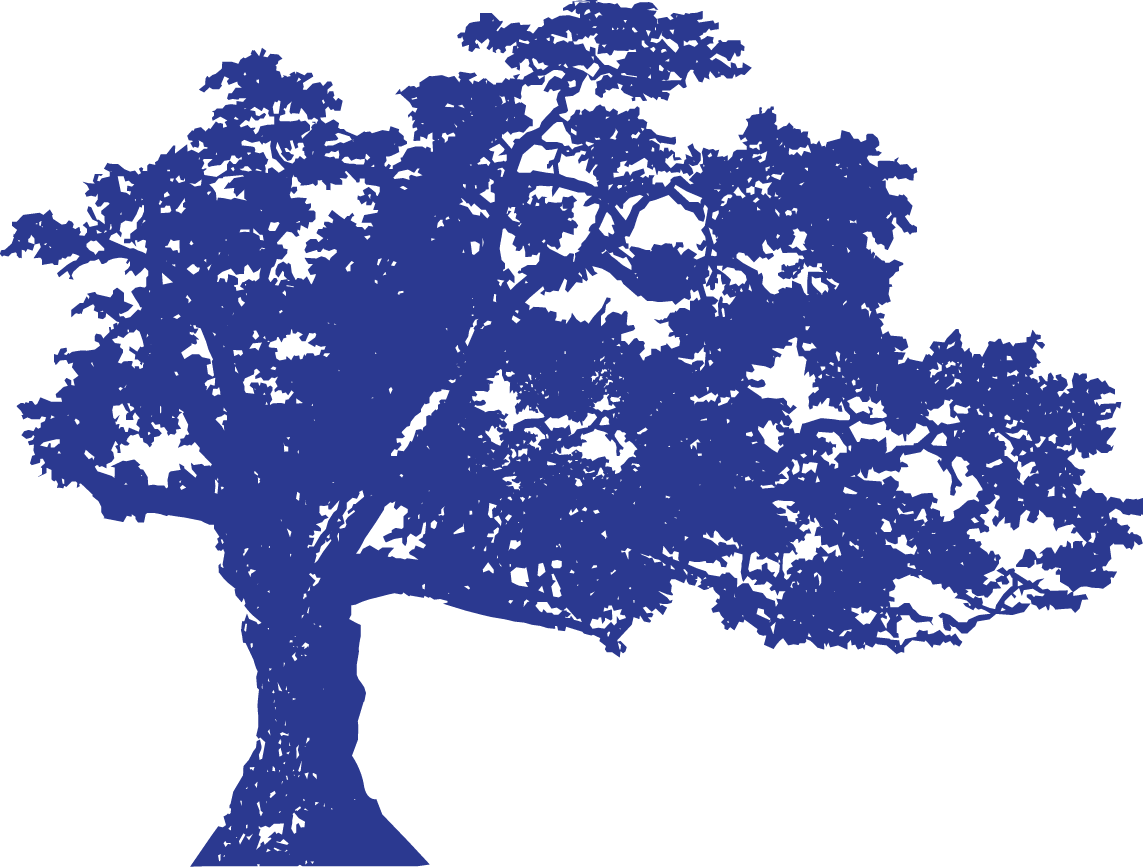 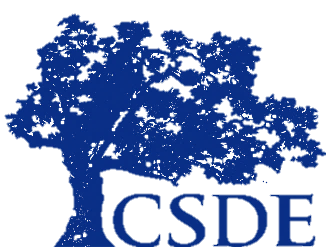 CONNECTICUT STATE DEPARTMENT OF EDUCATION
Educator Evaluation & Support 2022

June 2, 2022
9:30 – 11:00 am
Today’s Agenda & Objectives
Today’s Primary Objectives:

Learn results of 20+ years of research on teacher and leader evaluation.
Learn about a framework for educator evaluation and support based on continuous improvement, evidence-based reflection and targeted feedback.
Learn about strategies to support building and central office administrators that lead to transformational change.
Next steps for future meetings
Welcome
Presentations from: 
Dr. Morgaen Donaldson, University of Connecticut Neag School of Education
Jonathan Costa, EdAdvance
Carly Weiland-Quiros, EdAdvance
Diane Dugas, EASTCONN
Next Steps
Webinar Housekeeping
Share video and please turn off the camera if you need to attend to a personal matter. 
Make sure you are in a quiet area. Limit the background noise. 
Mute your phone/device when you are not speaking. 
Utilize the           chat box. Comments can be shared via chat as well as verbally.
Meetings and chat box comments will be recorded and sent to all Council members after each session as well as posted to the CSDE EES 2022 Webpage.
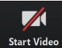 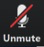 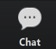 Council Member Norms
Be present and focused (avoid incoming distractions like incoming emails, text messages, phone calls, etc.).
Position yourself as a learner and a collaborator.
Be open to multiple perspectives.
Monitor your airtime and encourage others so that all voices are heard.
Use the chat box for comments/additional input as we meet.
UConn Slide #1
EdAdvance Slide #1
Leadership for Learning:Partners in Achievement
Diane Dugas, EASTCONN Director of Leading and Learning
EES Presentation 
June 2, 2022
Next Steps
CSDE Talent Office is working to partner with the RESC Alliance to facilitate upcoming work of the Council 
In-Person & Virtual structure through the Summer & Fall
Proposed dates for EES 2022 Council meetings will be shared in advance
Goal: To develop and propose revised CT Guidelines for Educator Evaluation and Support to the State Board of Education by early 2023
Planning for successful implementation
Training for evaluators of teachers and administrators
Guidance for PDECs
Thank You!!
Thank you for your collaboration as we reimagine educator evaluation to best support students to:
Be engaged in learning.
Grow and develop.
Be healthy and well.
Be motivated and curious.
Be problem solvers & solution seekers.